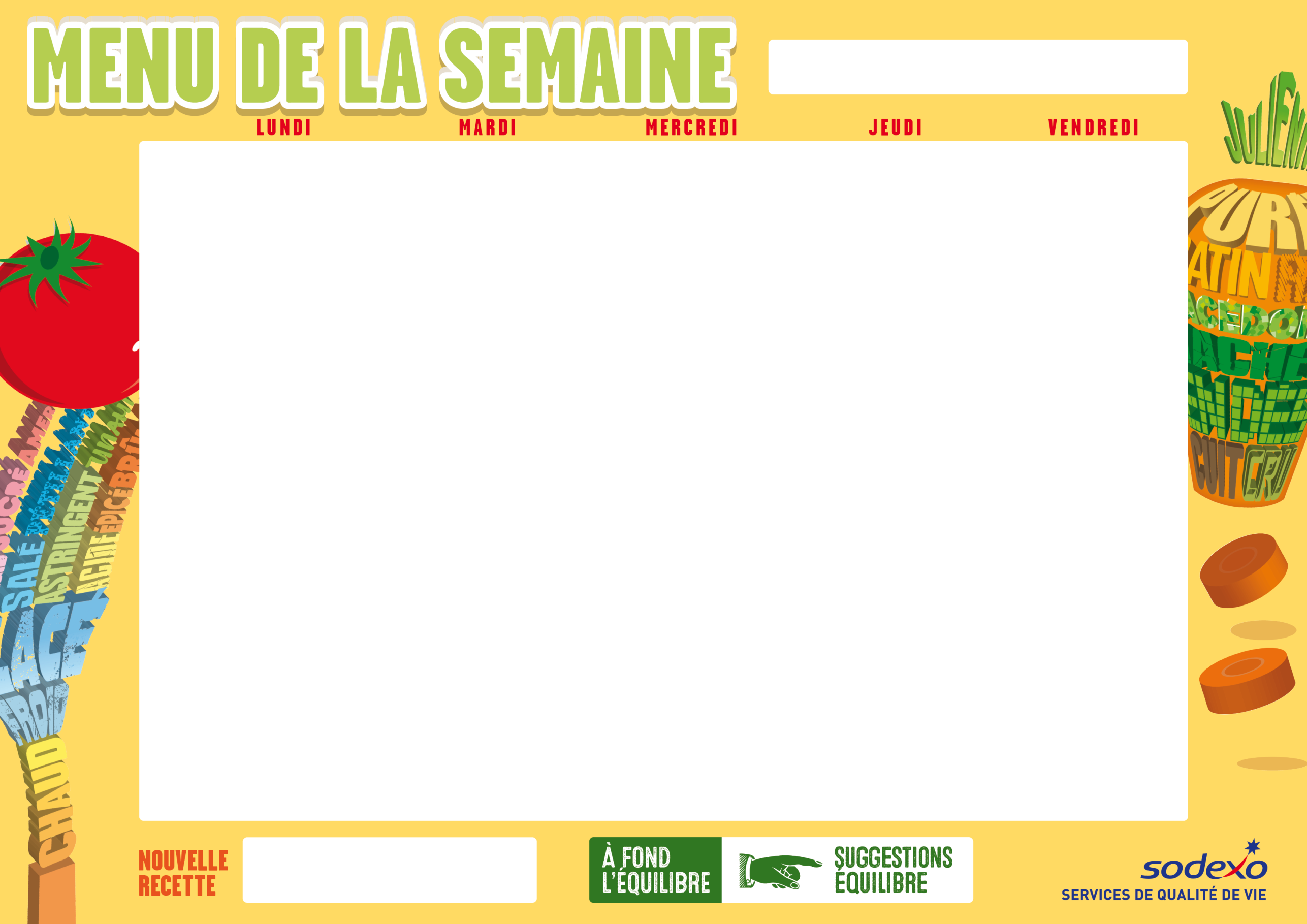 DÉJEUNERS DU 05 AU 09 NOVEMBRE 2018
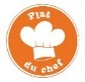 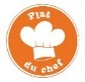 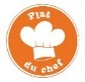 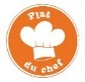 Maternelles en vert
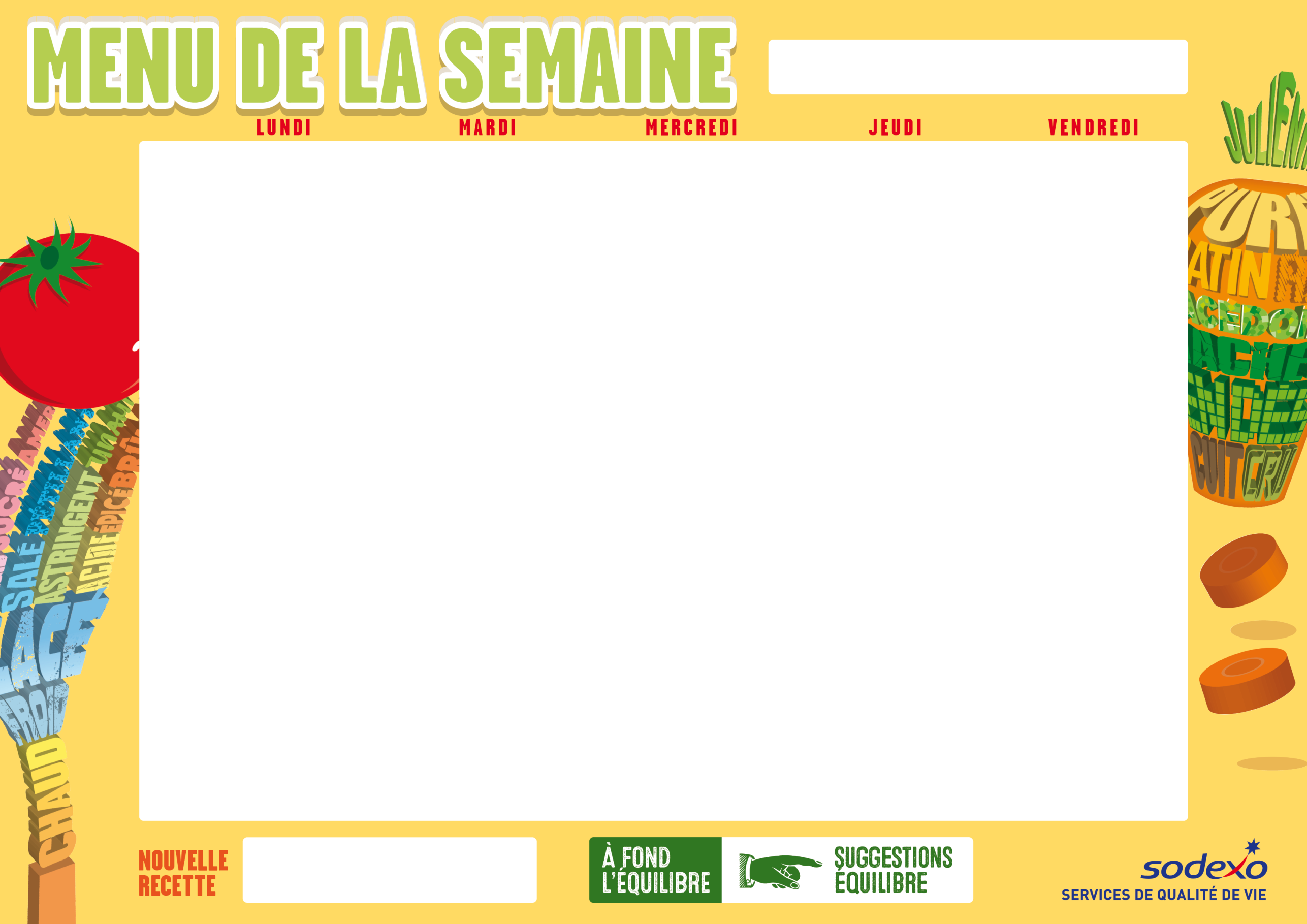 DÉJEUNERS DU 12 AU 16 NOVEMBRE 2018
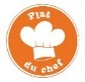 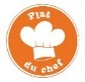 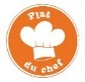 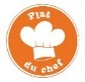 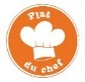 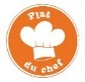 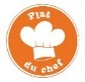 Maternelle en vert
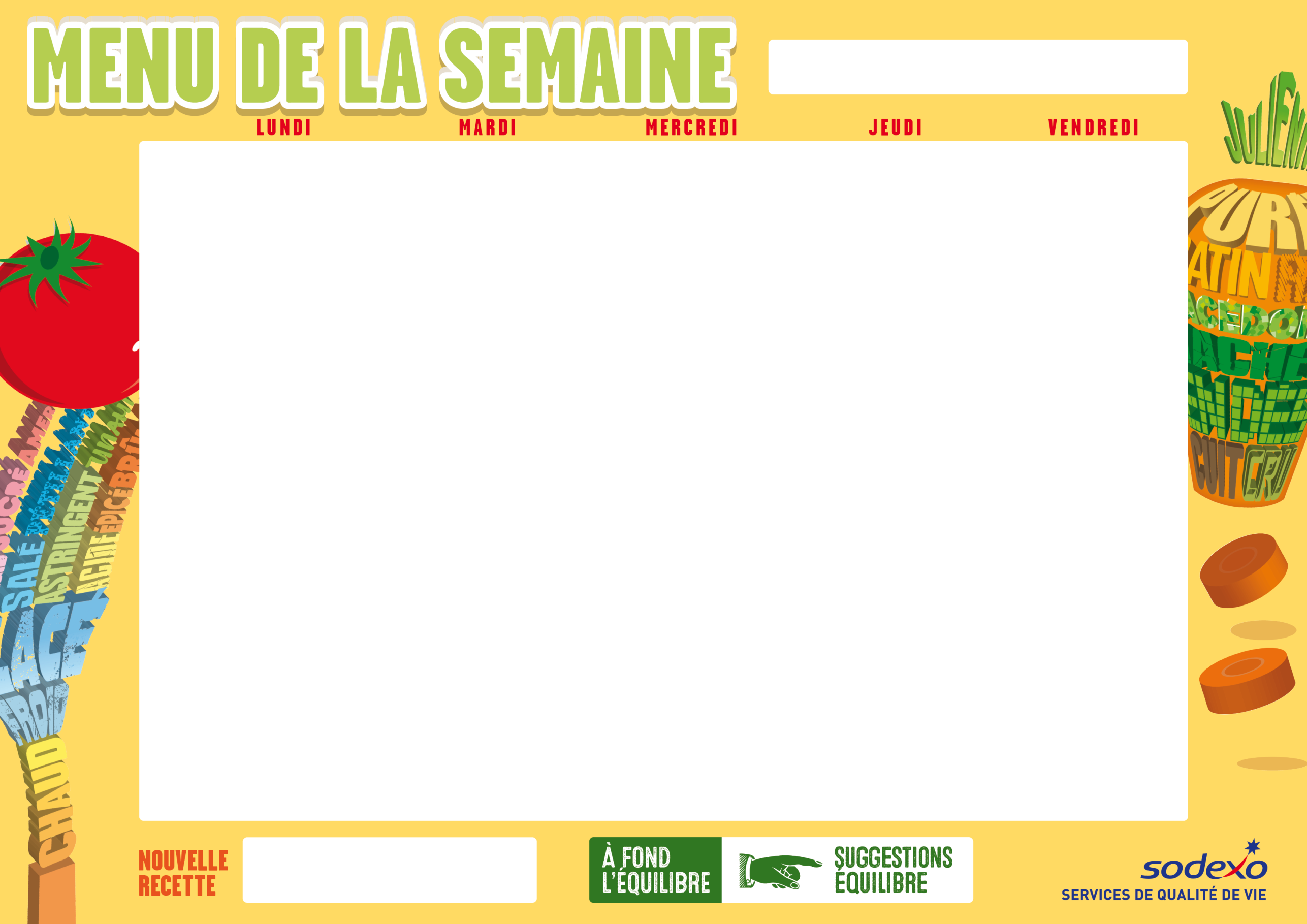 DÉJEUNERS DU 19 AU 23 NOVEMBRE 2018
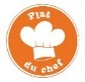 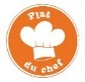 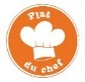 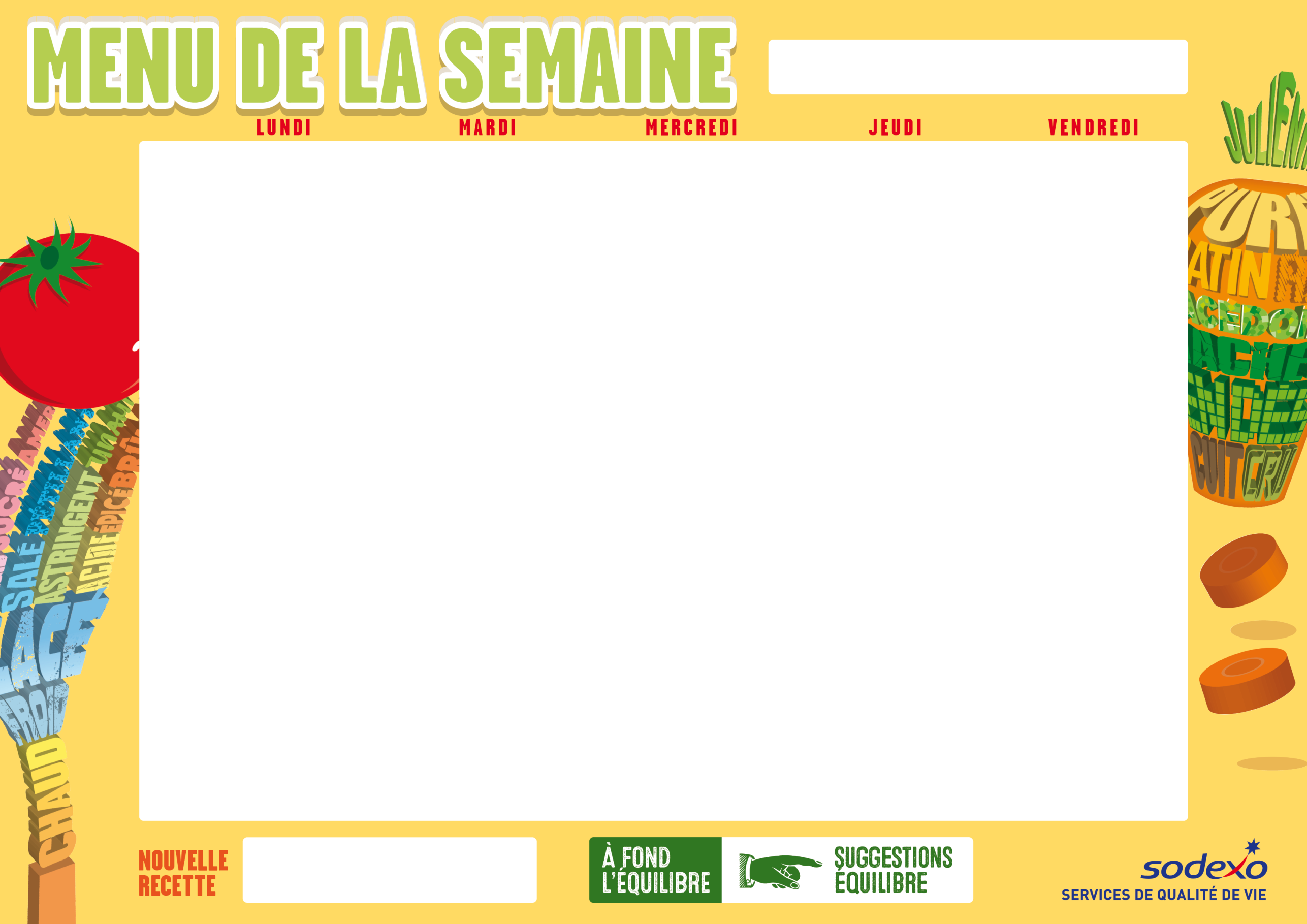 DÉJEUNERS DU 26 AU 30 NOVEMBRE 2018
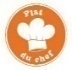 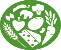 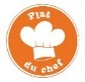 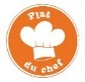 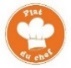 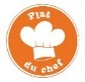 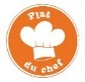 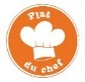 Maternelle en vert